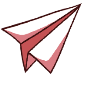 4.1  一元二次方程
WWW.PPT818.COM
学习目标
1.理解一元二次方程的概念.（难点）
2.根据一元二次方程的一般形式，确定各项系数.
3.理解并灵活运用一元二次方程概念解决有关问题.(重点）
1.下列式子哪些是方程？
2+6=8
2x+3
5x+6=22
x+3y=8
x-5＜18
导入新课
复习引入
没有未知数
代数式
一元一次方程
二元一次方程
不等式
分式方程
想一想：什么叫一元二次方程呢？
2.什么叫方程？我们学过哪些方程？
含有未知数的等式叫作方程.
我们学过的方程有一元一次方程，二元一次方程（组）及分式方程，其中前两种方程是整式方程.
3.什么叫一元一次方程？
含有一个未知数，且未知数的次数是1的整式方程叫作一元一次方程.
一元二次方程的相关概念
讲授新课
知识点
问题1：幼儿园某教室矩形地面的长为8 m,宽为5 m,现准备在地面正中间铺设一块面积为18 m2 的地毯 ,四周未铺地毯的条形区域的宽度都相同,你能求出这个宽度吗？
(8 – 2x)
解：如果设所求的宽为 x m ,那么地毯中央长方形图案的长为
             m,宽为　　　   m,根据题意,可得方程：
x
x
x
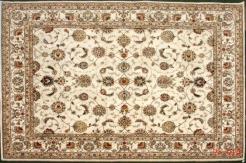 (8 - 2x)
(5 - 2x)
(5 – 2x)
( 8 - 2x)（ 5 - 2x）= 18.
化简：2x2 - 13x + 11 = 0 .①
x
该方程中未知数的个数和最高次数各是多少？
问题2：观察下面等式：102 + 112 + 122 = 132 + 142
       你还能找到其他的五个连续整数，使前三个数的平方和等于后两个数的平方和吗？
解：如果设五个连续整数中的第一个数为x，那么后面四个数依次可表示为：         ,          ,         ,         .　
根据题意，可得方程：
x+1
x+3
x+2
x+4
x2 + (x + 1)2 + (x + 2)2  = (x + 3)2 + (x + 4)2.
化简得，x2 - 8x - 20＝0.   ②
该方程中未知数的个数和最高次数各是多少？
问题3：如图，一个长为10 m的梯子斜靠在墙上,梯子的顶端距地面的垂直距离为8 m.如果梯子的顶端下滑1 m,那么梯子的底端滑动多少米？
解：由勾股定理可知,滑动前梯子底端距墙　　　　m.如果设梯子底端滑动x m ,那么滑动后梯子底端距墙　　     m ,
根据题意，可得方程：
6
1m
10m
x+6
8m
xm
72 + (x + 6)2  = 102.
化简得，x2 + 12 x - 15 = 0. ③
该方程中未知数的个数和最高次数各是多少？
观察与思考
方程①②③都不是一元一次方程.那么这两个方程与一元一次方程的区别在哪里？它们有什么共同特点呢？
① 2x2 - 13x + 11 = 0 ；② x2 - 8x - 20＝0；
③ x2 + 12 x - 15 = 0.
1.只含有一个未知数;   
2.未知数的最高次数是2;3.整式方程．
特点:
知识要点
一元二次方程的概念
只含有一个未知数,并且整理后未知数的最高次数是2的整式方程,叫作一元二次方程.
一元二次方程的一般形式是
ax2+bx +c = 0(a , b , c为常数, a≠0)
ax2   称为二次项, 		a 称为二次项系数.
 bx    称为一次项,		b 称为一次项系数.
  c     称为常数项.
想一想 为什么一般形式中ax2+bx+c=0要限制a≠0，b、c 可以为零吗？
当 a = 0 时
bx＋c = 0
当 a ≠ 0 ， b = 0时 ，
ax2＋c = 0
当 a ≠ 0 ， c = 0时 ，
ax2＋bx = 0
当 a ≠ 0 ，b = c =0时 ，
ax2 = 0
总结：只要满足a ≠ 0 ，b ， c 可以为任意实数.
含两个未知数
典例精析
例1 下列选项中，关于x的一元二次方程的是（  ）
C
不是整式方程
化简整理成
x2-3x+2=0
少了限制条件
a≠0
判断一个方程是不是一元二次方程，首先看是不是整式方程；如是再进一步化简整理后再作判断.
提示
判断下列方程是否为一元二次方程？


(1) x2+ x=36
(2) x3+ x2=36


(3)x+3y=36


(5) x+1=0


例2:a为何值时，下列方程为一元二次方程？
(1)ax2－x=2x2
(2) (a－1)x |a|+1 －2x－7=0.
解：(1)将方程式转化为一般形式，得(a-2)x2-x=0,所以当a-2≠0，即a≠2时，原方程是一元二次方程；
 (2)由∣a ∣+1 =2，且a-1 ≠0知，当a=-1时，原方程是一元二次方程.
方法点拨：用一元二次方程的定义求字母的值的方法：根据未知数的最高次数等于2，列出关于某个字母的方程，再排除使二次项系数等于0的字母的值．
变式：方程(2a-4)x2－2bx+a=0, 
（1）在什么条件下此方程为一元二次方程？
（2）在什么条件下此方程为一元一次方程？
解（1）当 2a－4≠0，即a ≠2 时是一元二次方程
（2）当a=2 且 b ≠0  时是一元一次方程
思考：一元一次方程与一元二次方程有什么区别与联系？
ax=b  (a≠0）
ax2+bx+c=0   (a≠0）
整式方程，只含有一个未知数
未知数最高次数是1
未知数最高次数是2
例3：将方程3x(x-1)=5(x+2)化为一般形式，并分别指出它们的二次项、一次项和常数项及它们的系数.
解：
去括号，得
3x2-3x=5x+10.
移项、合并同类项，得一元二次方程的一般形式
3x2-8x-10=0.
其中二次项是3x2,系数是3；一次项是-8x,系数是-8；常数项是-10.
注意
系数和项均包含前面的符号.
随堂练习
1. 下列哪些是一元二次方程？
×
3x+2=5x-2
√
x2=0
√
(x+3)(2x-4)=x2
×
3y2=(3y+1)(y-2)
×
x2=x3+x2-1
√
3x2=5x-1
2.填空：
1
3
-2
1
3
0
4
-5
3
-2
-5
3.关于x的方程(k2－1)x2 ＋ 2 (k－1) x ＋ 2k ＋ 2＝0,
当k      　　　时，是一元二次方程．
当k      　　　时，是一元一次方程．
≠±1
＝－1
4.(1) 如图，已知一矩形的长为200cm,宽150cm.现在矩形中挖去一个圆，使剩余部分的面积为原矩形面积的四分之三.求挖去的圆的半径xcm应满足的方程（其中π取3）.
解：设由于圆的半径为xcm，则它的面积为 3x2 cm2.
150cm
200cm
根据题意有，
整理，得
(2) 如图，据某市交通部门统计，前年该市汽车拥有量为75万辆，两年后增加到108万辆.求该市两年来汽车拥有量的年平均增长率x应满足的方程.
解：该市两年来汽车拥有量的年平均增长率为x
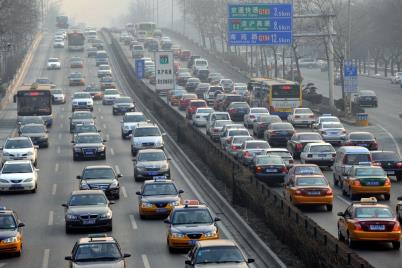 根据题意有，
整理，得
课堂小结
是整式方程；
只含有一个未知数；
最高次数是2
概念
一元二次方程
ax2+bx+c=0  (a ≠0) 
其中(a≠0)是一元二次方程的必要条件
一般形式
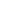